Dr Marinda Joubert 
( Specialist Psychiatrist SBAH)
17/1/2012
Psychiatric disorders due to General Medical Conditions.
Introduction:
Psychiatric symptoms basically caused by Brain dysfunction:
The ‘Brain Dysfunction ‘in many psychiatric conditions still poorly understood
But any GMC that influence the function of the brain can cause psychiatric symptoms: e.g.
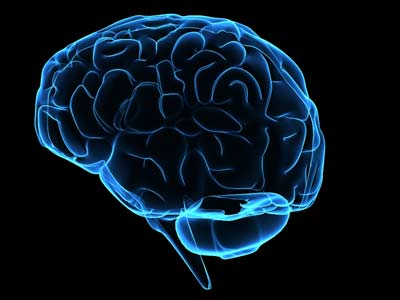 Neurological
Function of  any of the Brain cells
Electrolytes
Endocrine
Toxins (endogenous/exogenous)
 infections
Autoimmune
Nutritional
Infections
Mental Health Care Act:
72 hour observation in general hospital also meant to exclude GMC  responsible for Psychiatric symptoms.
Failure to identify medical causes for psychiatric symptoms can be dangerous!
Thorough physical exam and relevant special investigations are of extreme importance!
A look at DSM IV:
When can one Dx a Psychiatric Disorder due to GMC?
Direct physiological   
   Link
GMC
Psychiatric Symptoms
Axis I and III:
Remember to Code the GMC also on Axis III.
Must name GMC
Diagnostic Considerations:Signs/Dx both Psychiatric sx & GMC
Psych                  							     d/o due 							      to GMC






                                                                                      e.g. adjustment d/o
 	                                                                   		 MDD
Delirium
GMC causing
Psychc Sx
Psych Sx 
&
GMC
Medication  causing  
Psych  sx
GMC  & psych sx
co-exist
(co-morbid)
‘psychological’ response to GMC‘
Clues that indicate possible GMC etiology of psych sx:
Late onset of initial presentation
Known underlying medical condition/ Abnormal physical examination.
Medication use




Atypical presentation of symptoms for specific Psychiatric diagnosis. E.g. olfactory hallucinations not common in schiz
Absence of personal and family history of psychiatric illness
Treatment resistance/ unusual response to treatment.
Is the condition/medication physiologically known to cause psych sx
Look at temporal relationship
Must Always consider Delirium First! must not be missed!
Delirium
GMC causing
Psychc Sx
Psych Sx 
&
GMC
Medication  causing  
Psych  sx
GMC  & psych sx
co-exist
psychological’ response to GMC‘
How Does Delirium Look: some cases are not obvious!
Basically acute Brain Dysfx
DSM: Disturbance of consciousness
Awareness of environment
Attention( maintain, focus, shift)
Change cognition or perceptual disturbance
Memory
Disorientation
Language impairment (disorganized speech)
Acute onset with fluctuation of condition during the day
1/3 cases missed in clinical practice
Associated symptoms:
Disturbed sleep-wake cycle
Disturbed psychomotor activity(increased/decreased)
Emotional disturbance (anxiety, fear,  dysphoria, euphoria, irritability,  apathy)
Even acute suicidal behavior)
Diagnostic Considerations:Signs/Dx both Psychiatric sx & GMC
Delirium
GMC causing
Psychc Sx
Psych Sx 
&
GMC
Medication  causing  
Psych  sx
GMC  & psych sx
co-exist
(co-morbid)
psychological’ response to GMC‘
Some drugs associated with neuropsychiatric side effects
Corticosteroids:lability,euphoria,irritability,anxiety,insomnia,depression,psychosis,delirium,cognitive dysfx.
Amphotericin B: Psychosis
Anti TB drugs:(Isoniazid,ethiomide,ethambutol:))psychosis
Antiepileptics ( see later)
Antihypertensives e.g propanalol,clonidine: Depression
Oral contraceptives; depression
Antibiotics ( metronidazole,sulphonamides: Depression
Histamine R antagonists: Cimetidine,Rantidine
Antineoplastic drugs
Antiretrovirals: ( see later)
Look at temporal relationship of sx to the start of drinking meds
Diagnostic Considerations:Signs/Dx both Psychiatric sx & GMC
MDD
Adjustment d/o
Anxiety
Delirium
GMC causing
Psychc Sx
Psych Sx 
&
GMC
Medication  causing  
Psych  sx
GMC  & psych sx
co-exist
(co-morbid)
psychological’ response to GMC‘
Diagnostic Considerations:Signs/Dx both Psychiatric sx & GMC
Delirium
GMC causing
Psychc Sx
Psych Sx 
&
GMC
Medication  causing  
Psych  sx
GMC  & psych sx
co-exist
(co-morbid)
psychological’ response to GMC‘
General considerations: Mx
Treat underlying GMC
If need psychotropic medication: consider its effect on GMC 
e.g. medication effect on epileptic threshold in epilepsy
Think of Drug-drug interactions
Does the GMC have effect on pharmacodynamics/ pharmacokinetics of psychotropics
E.g.Hypothyroidism slower metabolism of medication
Some common conditions known to cause psychiatric symptoms:
Neurological:
Neurodegenerative disorders ( see lecture on cognitive disorders)
Epilepsy
Brain tumors
Head Injuries 
CVI’s
Multiple sclerosis
Epilepsy:
30-50% of pt have psychiatric symptoms during the course of illness.
NB approach to understanding psychopathology:
Must understand temporal relationship of psych symptoms to the seizure!!!!!
Pre-ictal
Ictal
Post- ictal
Inter-ictal
Must  understand epilepsy classification( simple, complex partial, generalized)
Epilepsy: (continue)
Delirium
Phenobarbiatal & phenytoin
Cognitive impairment
Topiramate:
Cognitive impairment
Depression
Psychosis




Anti epileptics
Can lower folate:
Can also lead to e.g. depression
Forced normalization
GMC caused
Psychc Sx
Psych Sx 
&
Epilepsy
Medication  causing  
Psych  sx
GMC  & psych sx
co-exist
psychological’ response to GMC‘
Psychopathology most commonly found with Complex partial Seizures.( TLE)But same principle applies for generalized Tonic clonic seizures.
Temporal relationship
Pre-Ictal(Aura)                        Ictal                   Post-ictal                  Interictal      
(simple/focal seizure)
Most likely Dx: Delirium if psychiatric sx present
No additional dx: just part of Epilepsy
Tx: antiepileptics
Possible Dx Psych d/o due to GMC
Mood sx( most common depression)
Anxiety
Cognitive decline
Psychosis
Personality change
Might be Delirious i.e.  confusion, poor concentration, psychosis  ,dysphoria  etc
Automatisms
(coordinated involuntary movements
Fear
Mood sx
De ja vu
Illusions
hallucinations
Neuropsychiatric Cx in Epilepsy: Treatment considerations
Remember Carbamazapine enzyme inducer: might lower psychotropic levels
Do not give psychotropics that lower Seizure threshold
E.g. TCA, Bupropion
Low potency typical antipsychotics
Clozapine
Some good choices: SSRI ,haloperidol ( low proconvulsive effect)
Head Injuries:
Pathology: helpful to note type of injury/ pathology i.e. Diffuse axonal injury, subdural hematomas, cerebral contusions etc..
Also helpful to note if pt developed seizures that can also contribute to psychiatric symptoms.
Remember what you see on the scan is not an indication if the pt will develop neuropsychiatric complications: Can still have significant symptoms despite little evidence of trauma on scan. E.g. DAI
Note if LOC                      Can be better indication of                           
Period of amnesia             Future Disability
Head Injures (continue)
Common neuropsychiatric complications include:
Personality change
Apathy                                                                     To some extent 
Poor emotional modulation( lability)                depend on
impulsive ,disinhibited,                                              location of 
irritability, aggression.                                              Trauma

Depression common -most frequent Cx ( mania less frequent
Psychosis
Cognitive impairment
CVI’s & CNS Tumors:
Note Location of lesions less important than one thinks: Disruption of neural circuits.
Thus can develop almost any psych sx after CVI and CNS Tumors
But when considering tumors: neuropsych sx more common in frontal and temporal tumors
Other factors:
Rate tumor growth( e.g. Delirium vs. personality change)
Number of lesions
Tumor type ( Glioblastomas meningiomas known  neuropsych sx)
Personality change, mood ,anxiety, psychosis, cognitive impairment
Depression very common after CVI
Significantly influences morbidity.
Can be difficult to dx e.g. aphasias but look for it and treat!
Treatment Considerations:CVI, Tumors, HI)
Remember a Compromised brain is sensitive to side effects of medications and increased risk to develop Delirium!

Be  vigilant for drugs that increased risk for Delirium
Anticholinergics
Benzodiazepines
Watch out for drugs that can lower Seizure Threshold
TCA’s 
Bupropion
Low potency antipsychotics
Lithium etc..
Multiple Sclerosis:
Multifocal Demyelinating disorder: Often have neuropsychiatric symptoms.
Complication: Its treatment e.g. steroids can also cause/contribute neuropsychiatric symptoms
Can often have neurological and psychiatric sx that “does not make sense” and be misdiagnosed as factitious/malingered symptoms!
Can have any psychiatric symptom
depression is very common
Mood  lability/bipolar d/o
Personality change 
Cognitive decline
Psychosis( but not common)
Fatigue is common sx
Nutritional Disorders:
Vitamin deficiencies important in psychiatry:
Always consider in patients that might be malnourished:
Poor food intake
Anorexia
Vegan
Chronic alcoholism
Etc
Poor absorption
Autoimmune dx
Chron’s
Pancreatitis etc
Drugs
isoniazid
Vit B1(thiamine)
Vit B 3 
Vit B6
Vit B12
Folate
Vit D
Vit B1 ( thiamine Def)
Wernickes encephalopathy in acute state:
                                       Confusion
                                                                                                                     DSM: Delirium
                     Gait disturbance                            ocular Sx 

             Tx: IVI Thiamine, Do Not give Glucose Drip without Thiamine
Korsakofs Psychosis in chronic state:
Chronic Amnestic Disorder
Basically can’t make new memories
Very debilitating!!!!!!!!!!!!
Vitamin B12 and Folate
Vit B12 and Folate works together in very important cellular reactions: DNA repair, synthesis proteins, phospholipids, NT etc
Many neurological cx  e.g. neuropathy, neuritis etc
Associated with many neuropsychiatric Sx:
Dementia ( one of reversible causes of Dementia)
Mood sx
Psychosis etc
Vit B3, Vit B6, Vit D
Vit D( NB in calcium metabolism)
Vit B6(pyridoxine):
NB Cofactor n many cellular reactions e.g NT synthesis and micronutrient metabolism
Confusion, irritability, depression
remember can    with isoniazid ( TB Tx)
Vit B3= Pellagra            Dementia ( also MDD
                                                             anxiety  etc) 



Dermatitis                                                 Diarrhea
3 D’s
Endocrine Disorders:
Thyriod Dx
DM
Cushing’s syndrome
Addison’s disease
Parathyroid Dx ( note Ca abnormalities)
Note similarities in presentation!
Thyriod DxNB in all metabolic reactionsIncluding in the Brain!!!
Cushing Syndrome( hypercortisolism)
Most Common presentation MDD
Mania                 
Psychosis         



Cognitive decline
Irritability
anxiety
More common
with exogenous  hypercortisolism i.e
Corticosteriod TX
Addison’s Dx( cortico-adrenal insufficiency)
Remember in acute states-usually medical emergency with cardiovascular collapse
In chronic states might present with psychiatric symptoms
MDD
Delirium
Psychosis
Personality change
Look for
Low BP
Hyper pigmentation
If severe
GIT Sx
Hypoglycaemia
Hyponatraemia
Hyperkalaemia
Hypercalcemia
seizures
Some notes on DM
Remember hyperglycemia, hypoglycemia

                                  Delirium
Multiple hypoglycemic states

                                Cognitive impairment
Often associated MDD ( MDD and DM have bidirectional relationship)
Auto-immune DX:
SLE
RA ( neuropsychiatric  complications not common)-vacuities cerebral vessels)
SLE(Systemic Lupus Erythematosis)
Immune deregulation-tissue damage
Any organ can be involved including the CNS
Documented psychiatric symptoms :
Depression, ( second most common)
mania, ( mostly 2 to steroid Tx)
delirium,
psychosis,
cognitive impairment (most common)
Personality change
Mostly reversible by Corticosteroids
? Corticosteroid Treatment contributing to Sx
Organ failure
Note renal and hepatic encephalopathy
Organ failure
Most likely Dx when presenting with psych Sx=Delirium
Slower progression of failure e.g. renal/Hepatic can lead to other psychiatric manifestations.
Uremia in  kidney failure
Depression, apathy, psychosis, cognitive impairment
 E.g chronic Hepatic Encephalopathy- 
apathy, mood  swings, behavioral disinhibition
 Cognitive dysfunction  
Must be very careful in prescribing psychotropics
Personality
change
Psychotropics in organ failure:
Be very careful and consider pharnaco-kinetics of drugs:
Drugs liver metabolized/renal excreted
E.g. lithium renal excreted
Start lowest dose possible
Use shorter acting drugs
Use as few drugs as possible
Avoid drugs 
with anticholinergic effect: delirium, urinary retention, 
or drugs to sedating: worsen hepatic encephalopathy
Known to be hepatotoxic e.g chlopromazine
Prolong QTc interval: renal failure can lead to electrolyte imbalance
Electrolyte imbalance
Electrolyte imbalance:
Most likely to cause Delirium
Can present with neuropsychiatric sx:
E.g. Hyponatraemia
Personality change e.g. irritability, 	
anxiety,
 delusions and hallucinations, 
cognitive impairment
Hypercalcaemia: 
Depression, 
personality change,( apathy, irritability)
Anxiety
 if severe even psychosis, 
cognitive impairment
Hypocalcaemia: 
cognitive impairment
Infections:
HIV
Syphilis
Meningitis/encephalitis
Remember any infection can cause delirium
Chronic encephalitis/meningitis
Remember chronic encephalitis can present with psychiatric symptoms other than delirium
SSPE(subacute sclerosing panencephalitis
Progressive Rubella
Viral : CMV, EBV,HTLV, Enterovirus
TB
cryptococcus
Herpes Simplex encephalitis:
Focal encephalitis; preferentially involve temporal and orbitofrontal cortex.
Personality change
Psychosis
Cognitive sx: memory impairment
Tertiary Syphilis
Great Imitator: can present almost as any psychiatric D/o
Personality change
Mania
Psychosis	
Delirium
dementia
Tertiary Syphilis ( cardiovascular, neurologiacal involvement) was rare after introducing large scale antibiotics                    changed with HIV epidemic
Syphilis (Continue)
Syphilis in HIV:    Problems:
incidence increased,
more severe presentation( quaternary Syphilis),
screening and treatment more challenging. 
False negatives in serological tests
Treatment failure
Must keep high index of suspicion
Diagnose neuro-syphilis on CSF:
HIV
HIV infection of CNS simultaneously with systemic illness
Neuropsychiatric complications very common!
Diagnostic Considerations:Signs/Dx both Psychiatric sx & GMC
Efavirenz
zidovudine
Delirium
HIV
causing
Psych Sx
HIV associated medical illness causing psych sx
Psych Sx 
&
HIV
Medication  causing  
Psych  sx
GMC  & psych sx
co-exist
(co-morbid)
psychological’ response to GMC‘
Approach in Dx Psych sx associated with HIV
HAND ( HIV associated Neurocognitive disorder)Cognitive Decline changed post HAART eraHAD declined but still present  despite HAARTSpectrum of disorder
HAND post HAART:
Incidence HAD decreased but higher incidence milder forms
HAARt does not prevent HAD
Not static progression: presentation fluctuates
Basic pathology change: sub-cortical dementia to mixed pictures
Biomarkers of Dx less helpful: can have HAD even with high CD4 count
3 core features HAD
HAND:
HAART:
Still controversial in MIND and ANI
HAD= AIDS defining condition= HAART irrespective of  CD4 count
Judicious use of psychotropics to treat neuropsychiatric symptoms associated with HAD
Low mood , apathy, aggression etc
Psychosis and mania in HIV:
Usually present in later stages of the DX.
TX: 
Indication to start HAART ( HIV associated encephalopathy)
Short term/indefinite psychotropic use
NB   Diagnostic algorithm
         Delirium
              Other medical causes( increased risk in HIV)
               HAD
                Then other causes: Substances, medication,       	known Mental illness
              Psychosis,Mood d/o due to HIV
Common mental illness in HIV
Adjustment d/o, Depression, anxiety commonly associated with HIV
Usually considered a “psychological” response to learning of dx and living with a serious medical condition
Dx can be difficult due to overlap of sx: advocate inclusive approach  e.g. fatigue, concentration
BUT Always consider if not part of HAD = start ARV’s ( especially if associated with significant cognitive Sx) 
NB: Must treat: has detrimental effect on Course of HIV infection: higher CD4 counts, poorer adherence to tx
Treatment considerations in HIV
Benzodiazepines: be careful of drug interactions: 
best choice oxasepam, lorazepam
( metabolism through glucoronidation)
Antidepressants: because of drug interactions :increased risk for seretonin syndrome, 
Be especially careful when prescribe with enzyme inhibitors like ritonovir
lower doses,
choose drugs fewer interactions e.g citalopram, mirtazapine
Mood stabilizers:
 Avoid carbamazapine ( enzyme inducer; lowers ARV serum levels), 
Lithium: be careful of toxicity but positive feuture= not liver metabolized
 Epilim: reasonable choice but neutropaenia and hepatic failure a concern
AP: 
At increased risk for EPSE’s, NMS and TD,
 HIV also associated with lipid dystrophies, ( consider when prescribing atypicals)
avoid clozapine ( agranulocitosis) 
Start with lower doses!
To Conclude:
Axis I and III:
Remember to Code the GMC also on Axis III.
Must name GMC
Axis I and III:
Remember to Code the GMC also on Axis III.
Must name GMC
Must Know for Exam!
Now how different General medical conditions present other than psychiatric presentation.



Must know how to diagnose them and do appropriate special investigations



Have an approach!